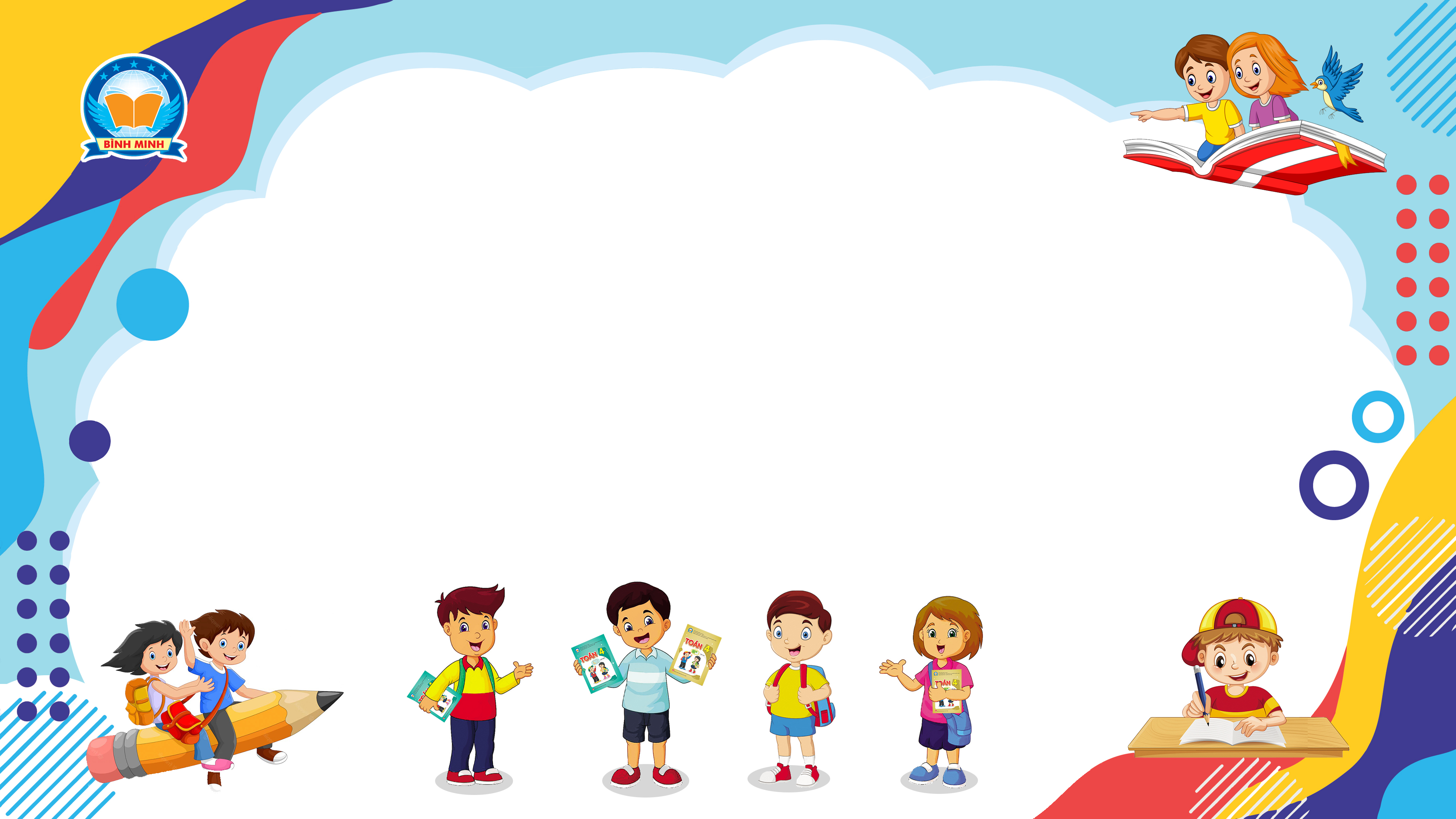 Bài 106
LUYỆN TẬP
(Sách giáo khoa Toán 3 - Tập hai - Trang 22)
Thứ … ngày … tháng … năm ….
Bài 106
Luyện tập
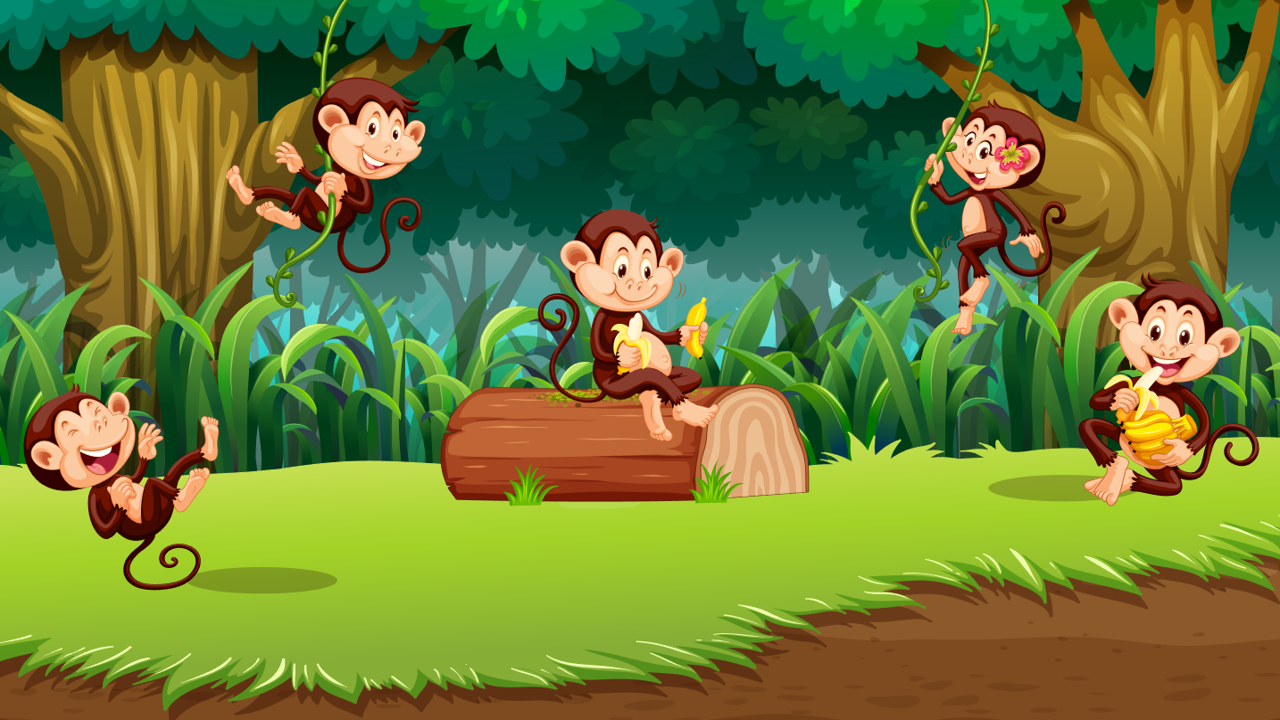 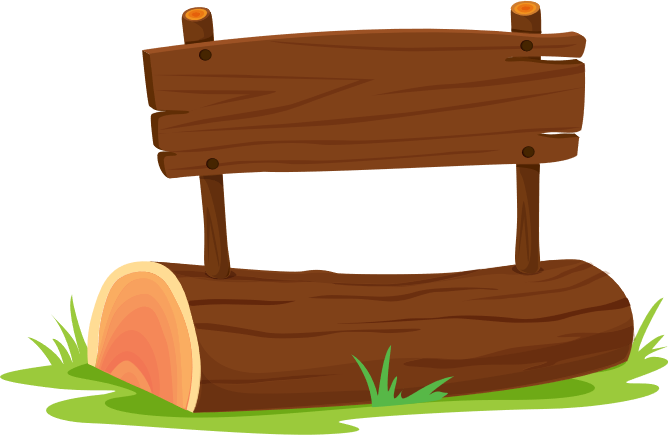 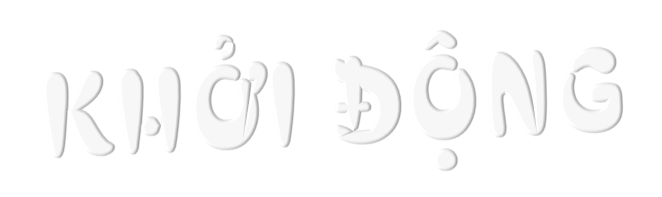 Nguyễn Thị Ái Quyên
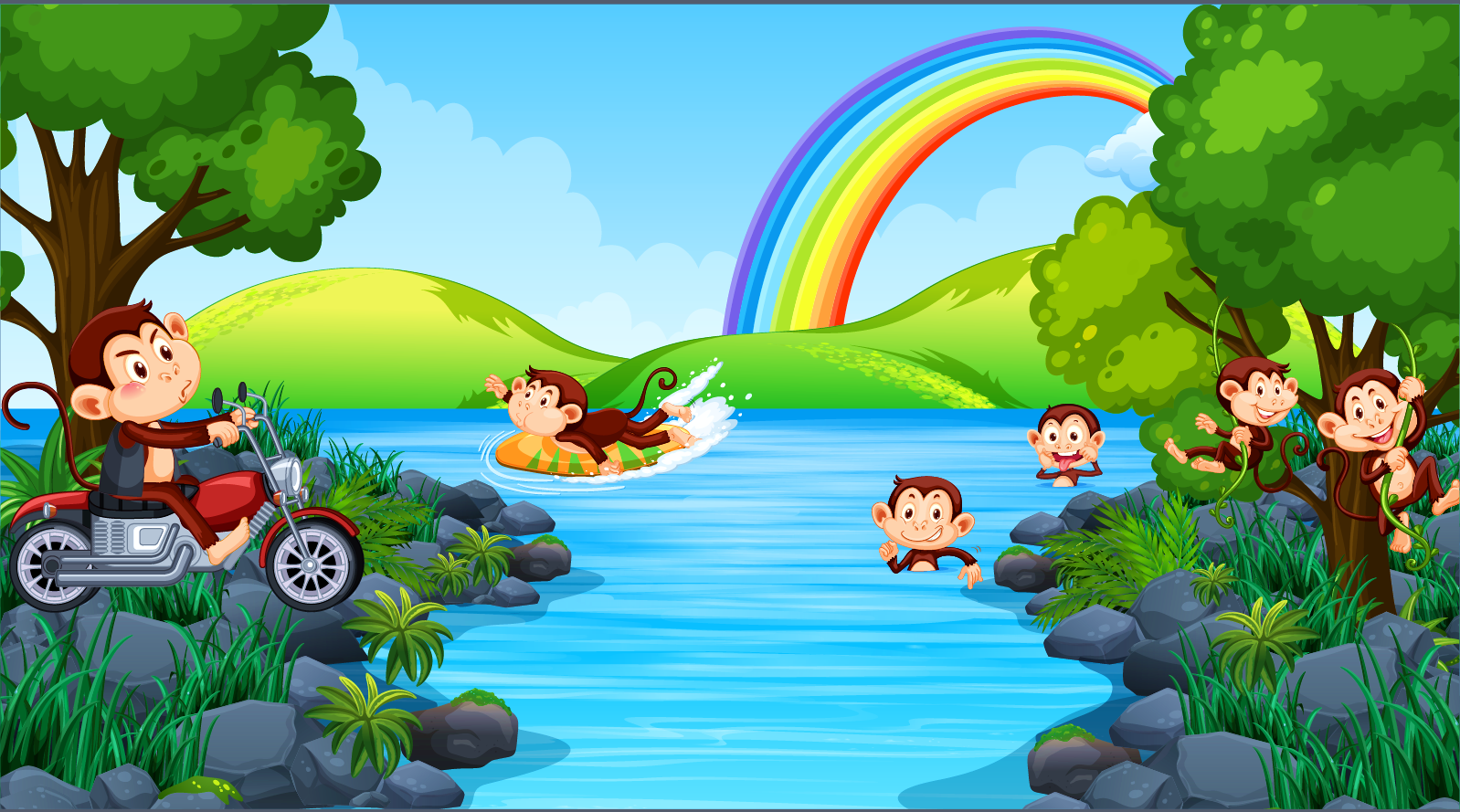 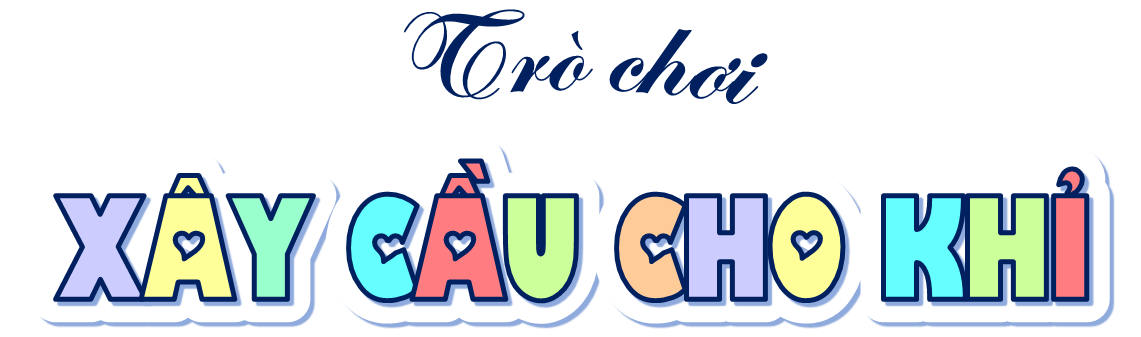 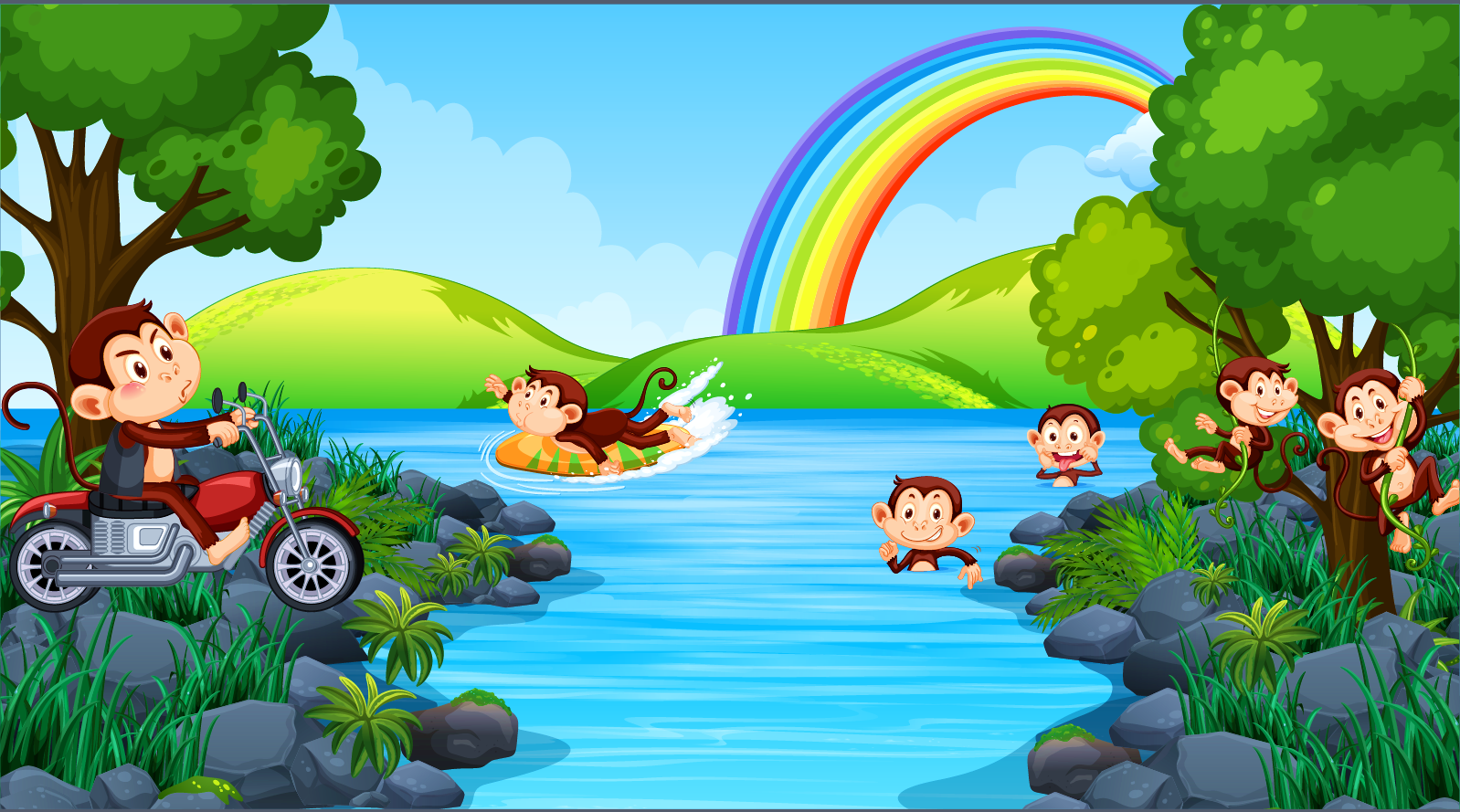 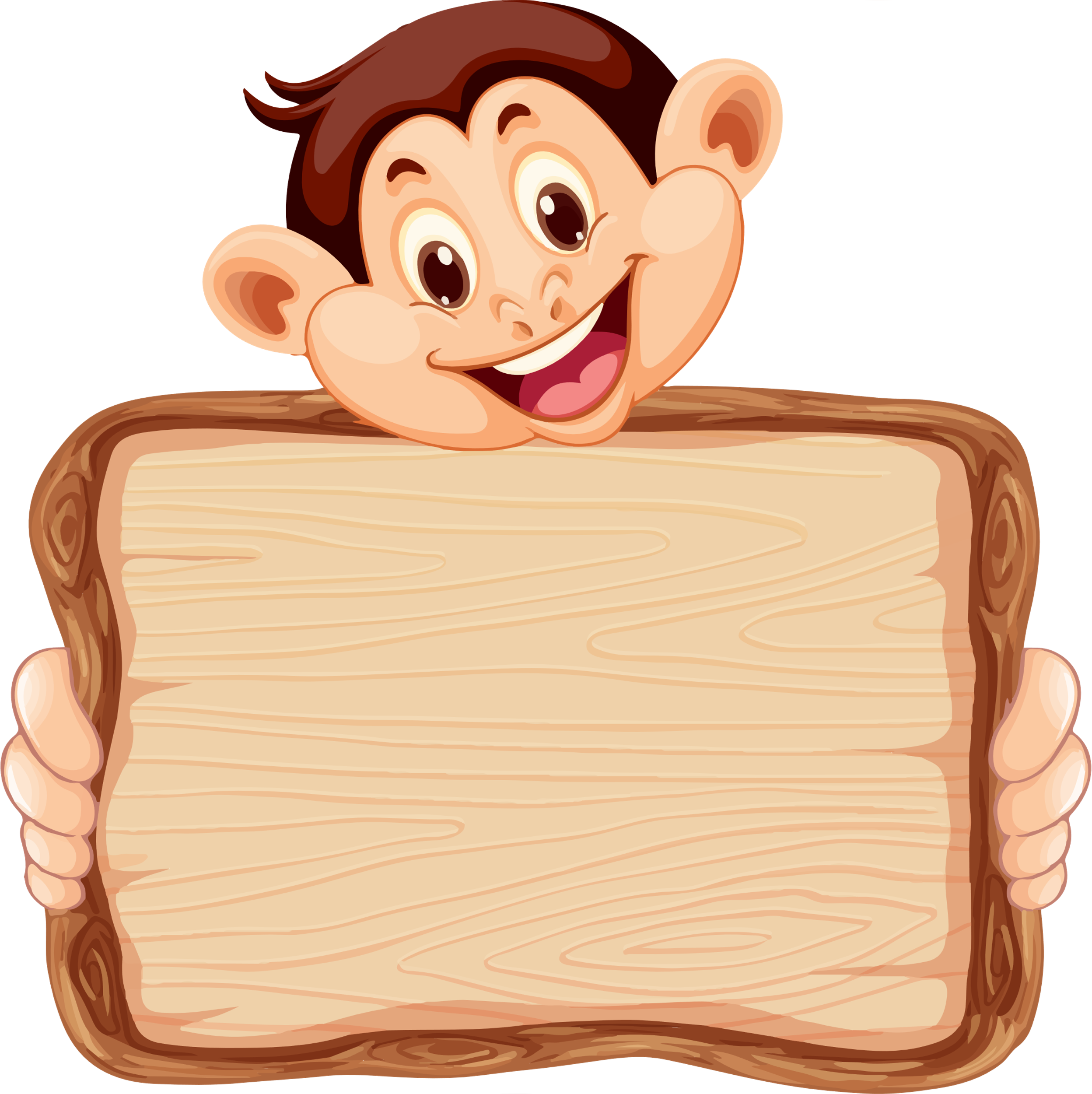 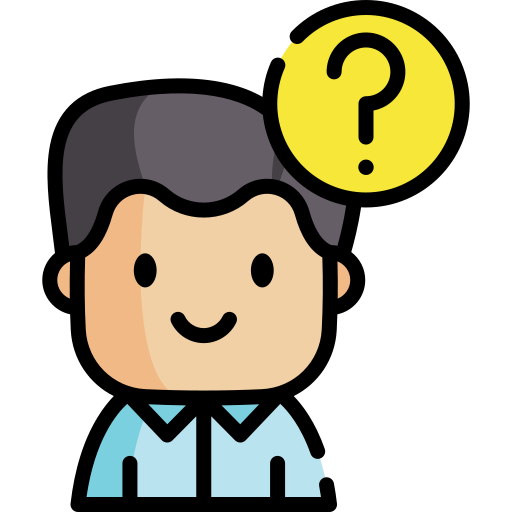 Tính: 4450 – 450 = ?
4000
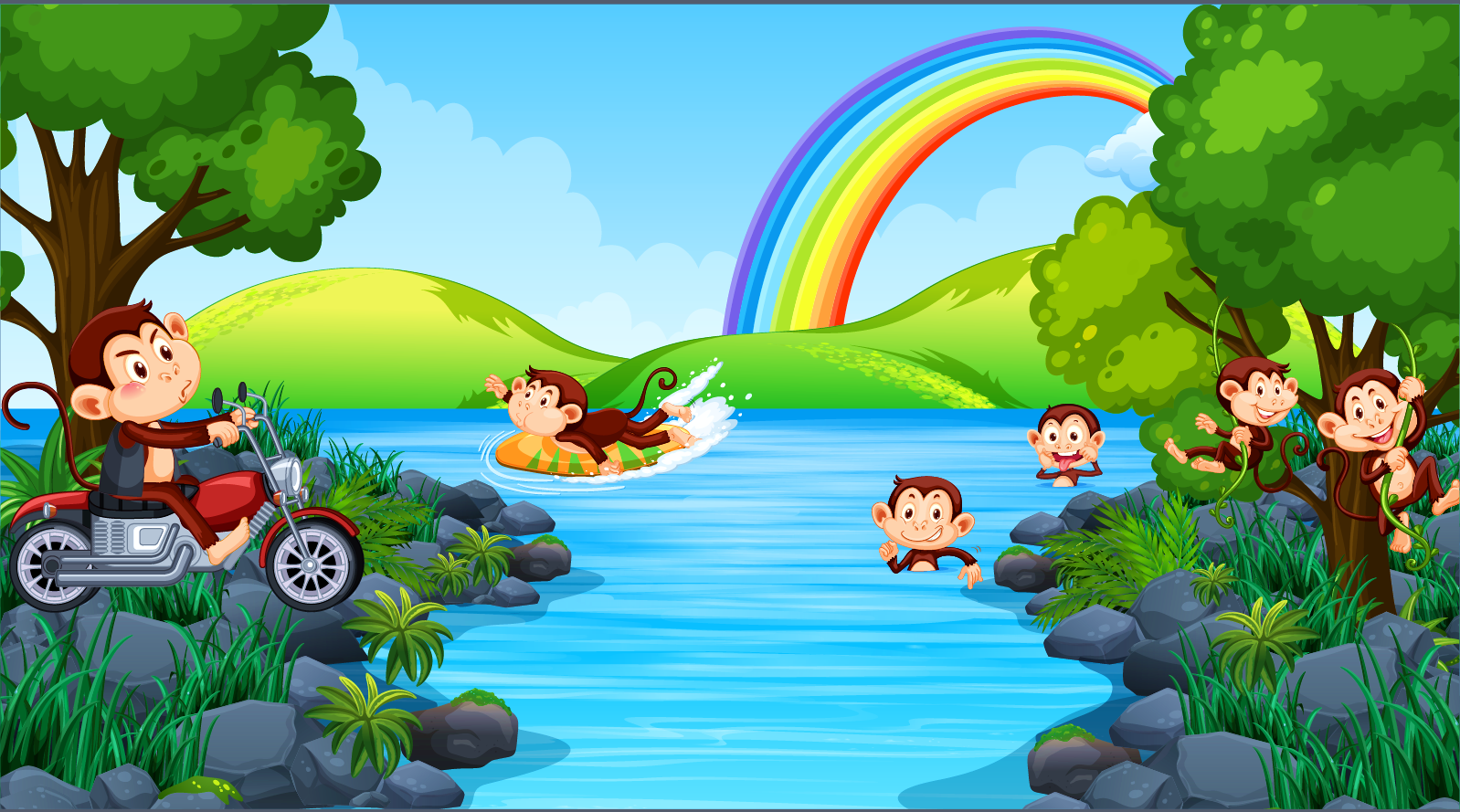 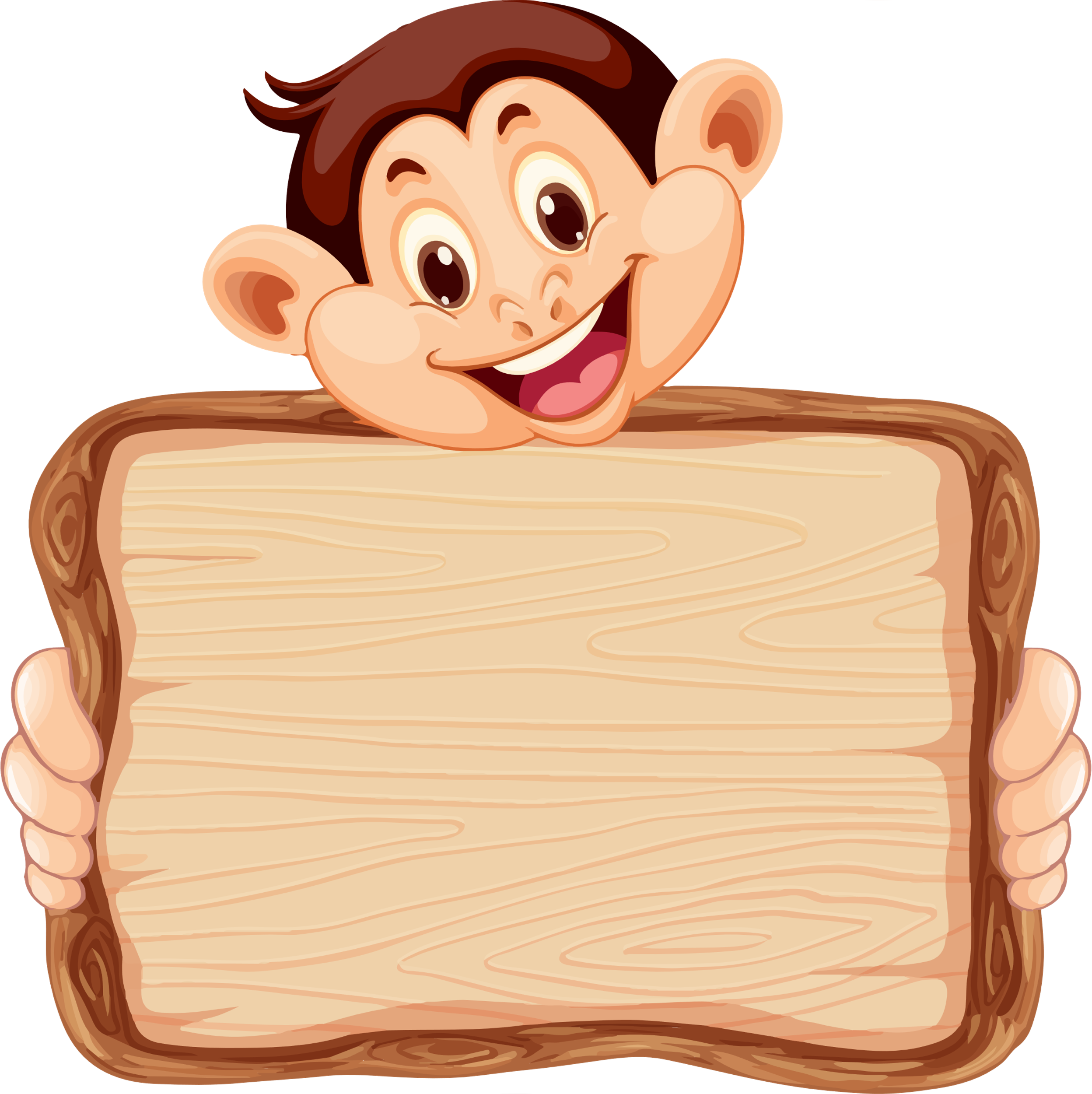 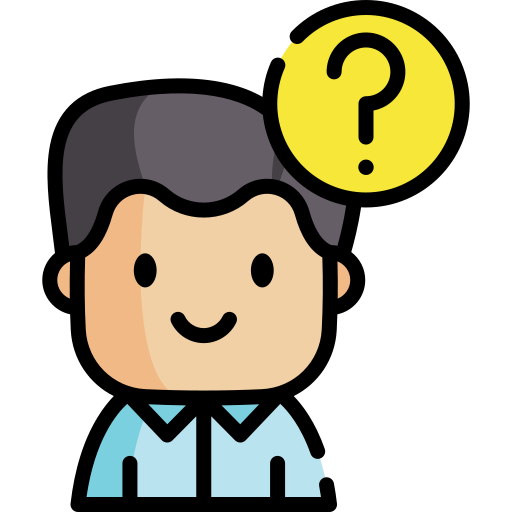 Tính: 9070 – 5020 = ?
4050
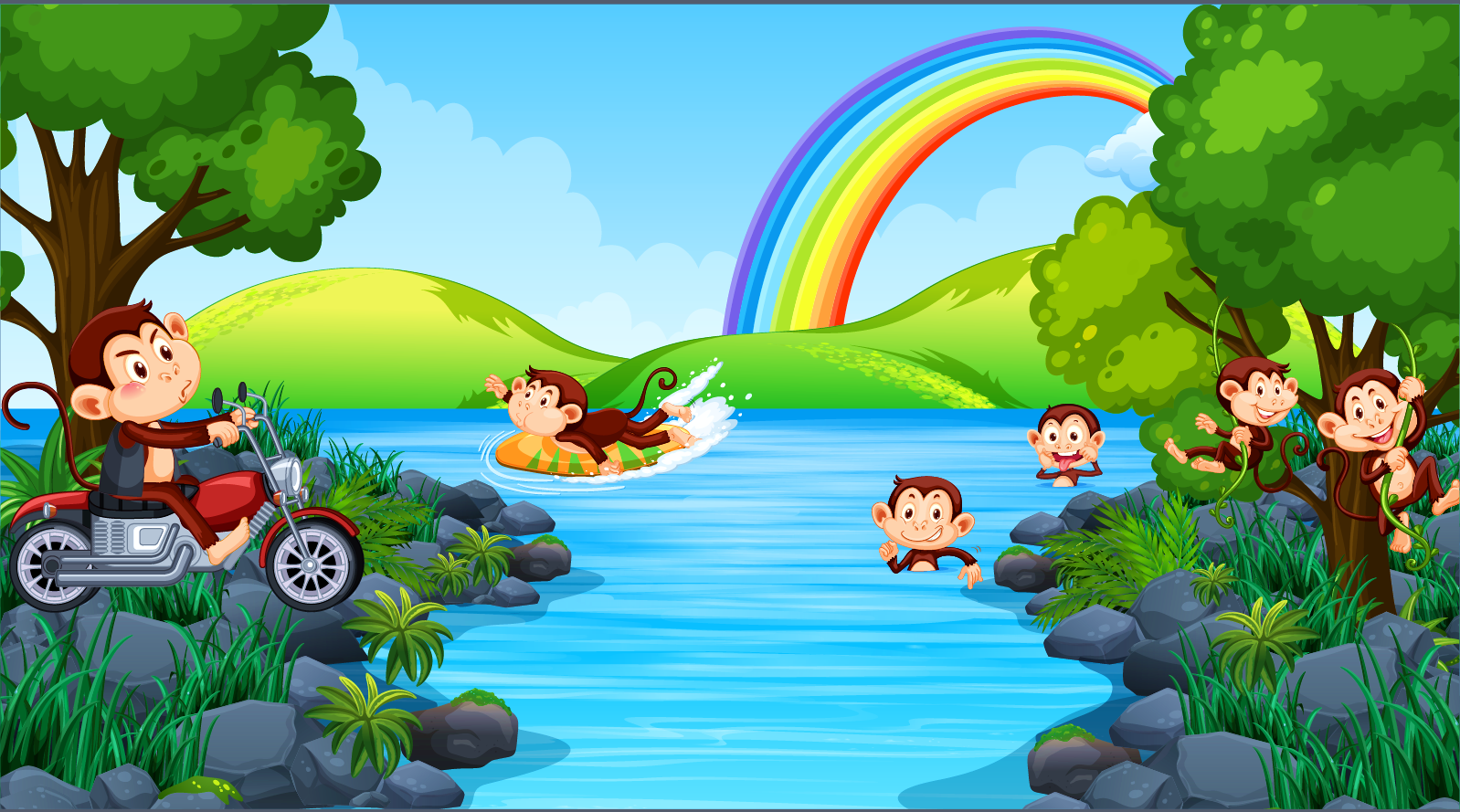 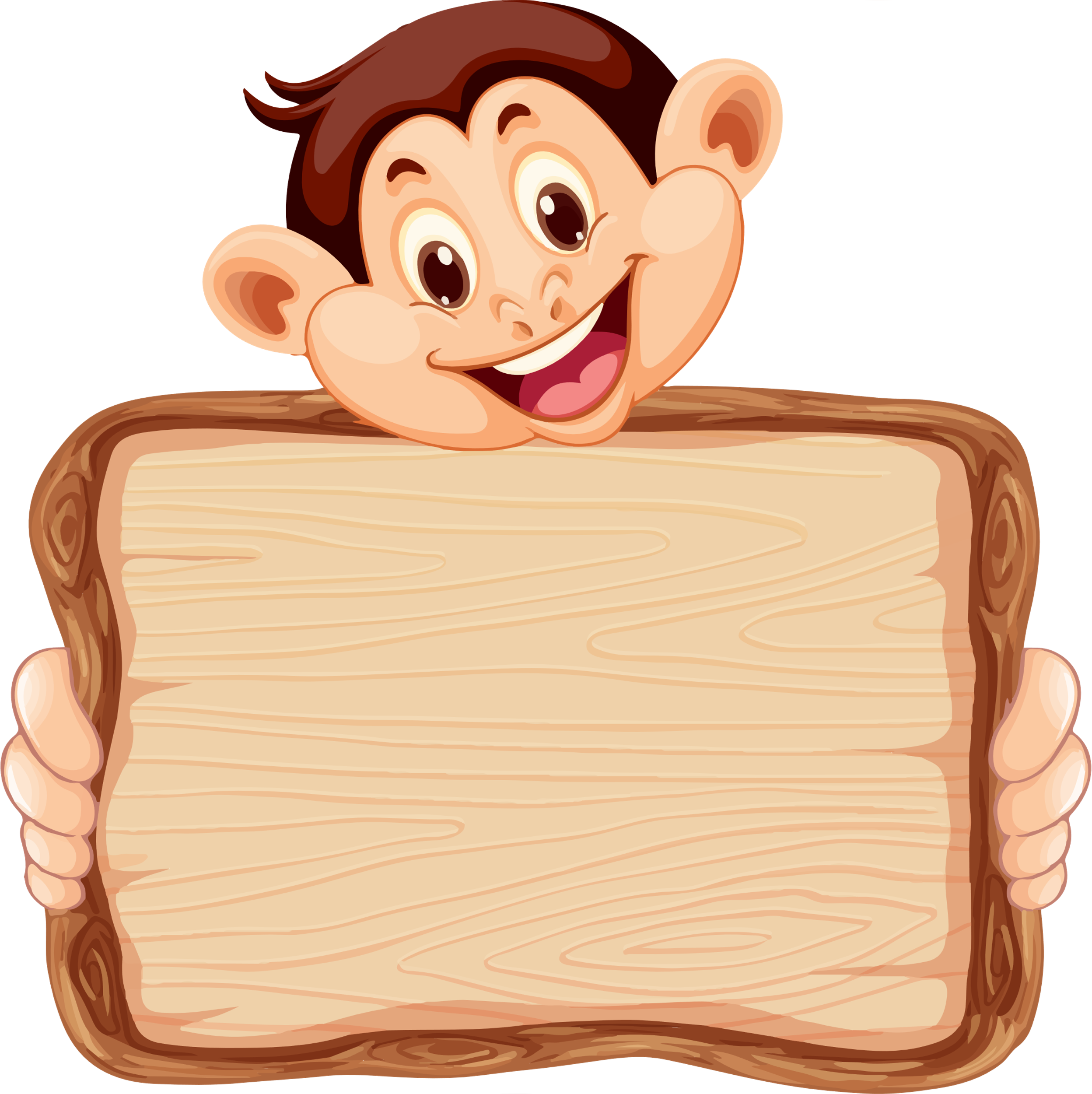 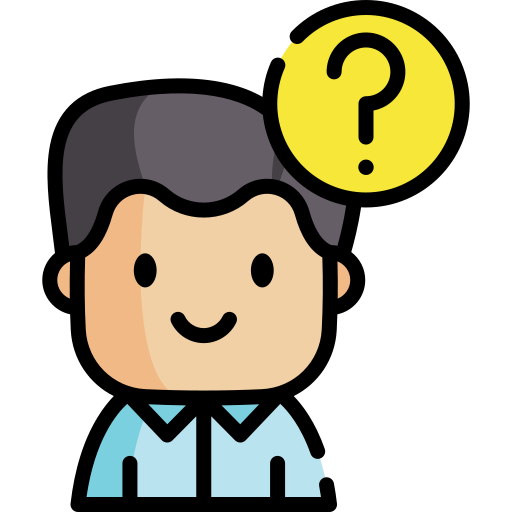 Tính: 7005– 4000 = ?
3005
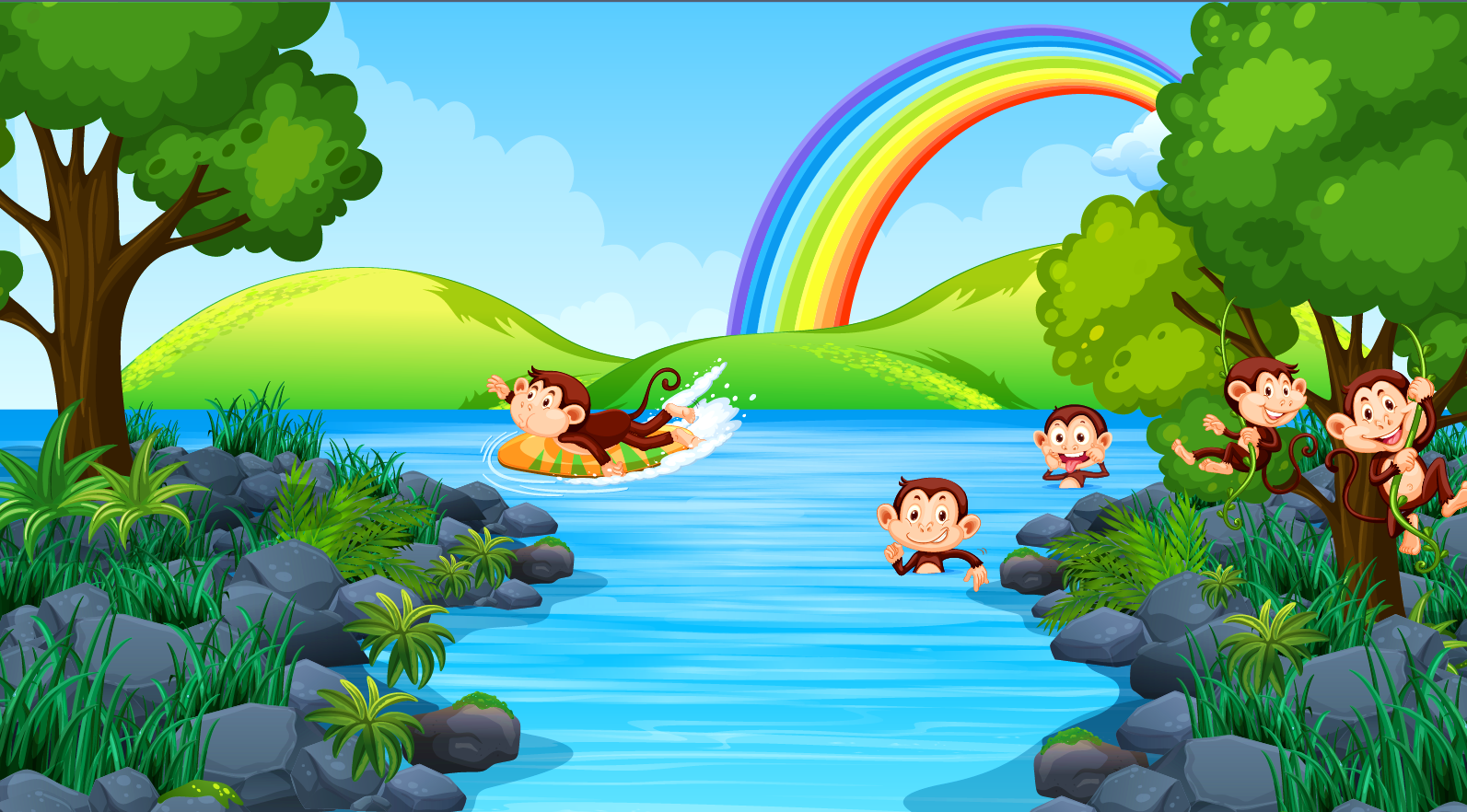 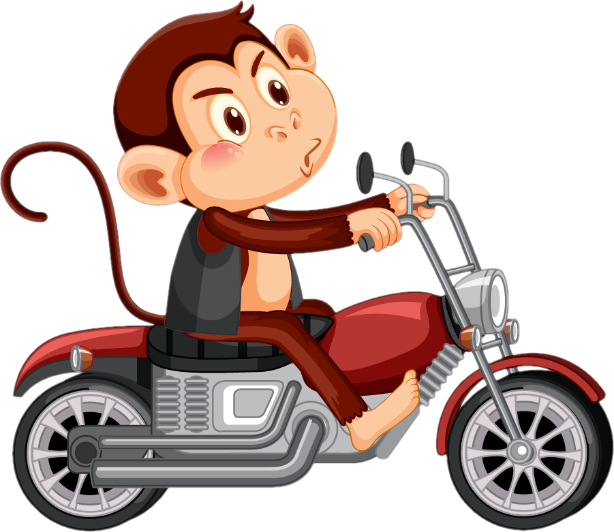 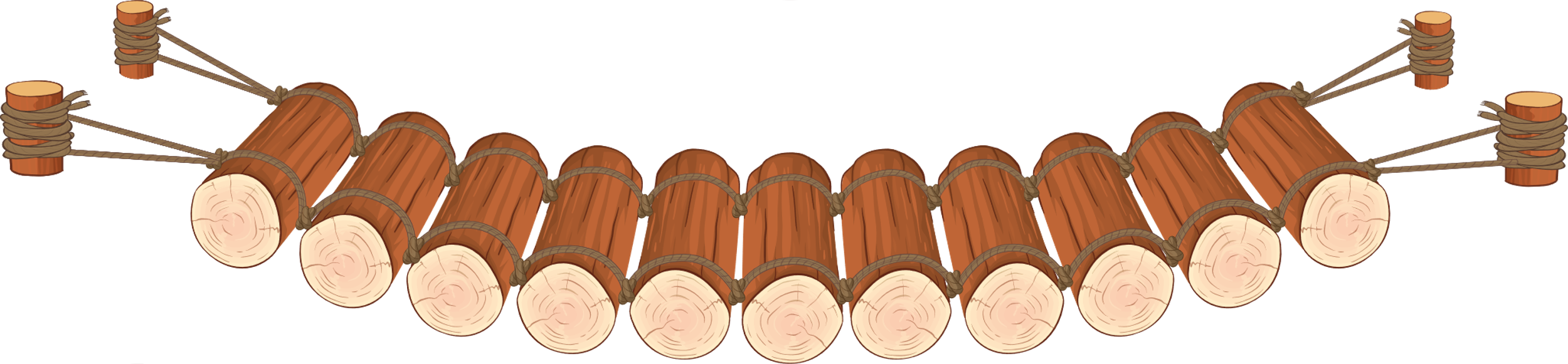 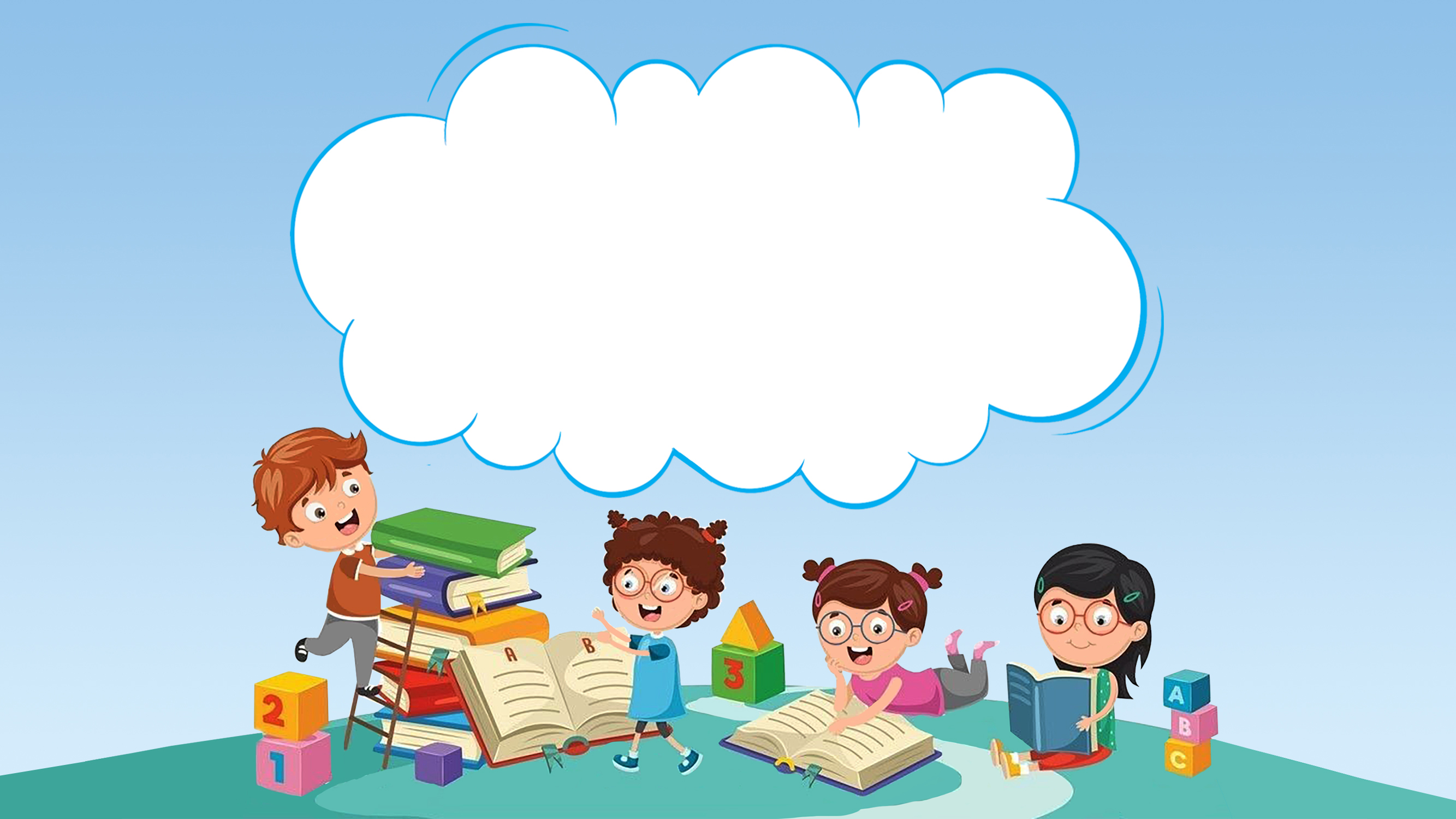 THỰC HÀNH
LUYỆN TẬP
1
Tìm kết quả của mỗi phép tính
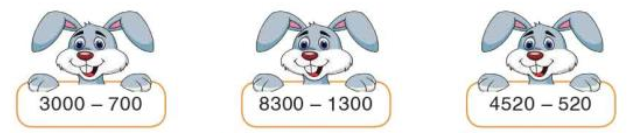 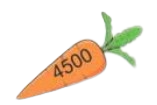 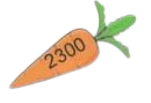 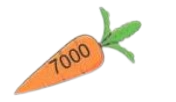 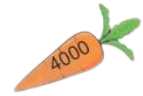 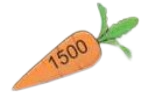 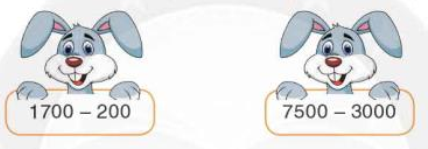 2
Đặt tính rồi tính
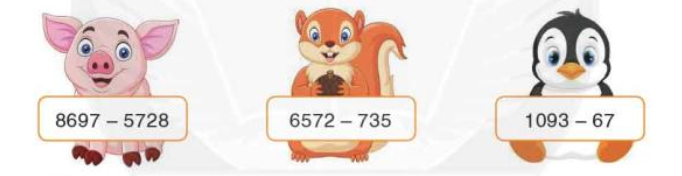 8 697
5 728
6 572
   735
1 093
     67
+
-
-
14 425
5 839
1 066
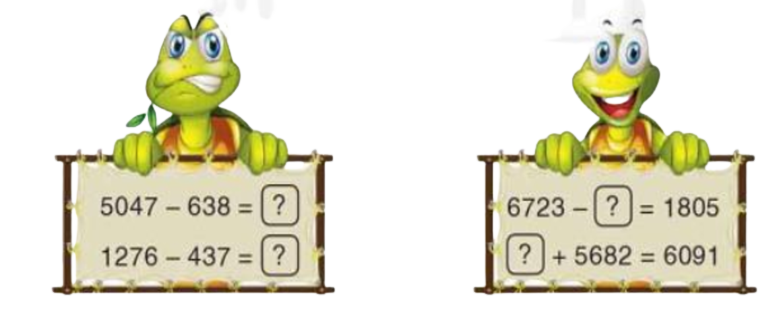 3
Số ?
5047 – 638 =
6723 –          = 1805
4918
4409
839
1276 – 437 =
+ 5682 = 6091
409
4
Một con tê giác trắng cân nặng 2235 kg và nặng hơn con tê giác đen 928 kg. Hỏi con tê giác đen cân nặng bao nhiều ki – lô – gam?
Bài giải:
Tóm tắt:
Tê giác trắng: 2235 kg
Tê giác đen cân nặng số  Ki- lô- gam là:
Nặng hơn : 928 kg
2235 – 928 = 1307 (kg)
Hỏi tê giác đen: …. Kg?
Đáp số:1307 kg
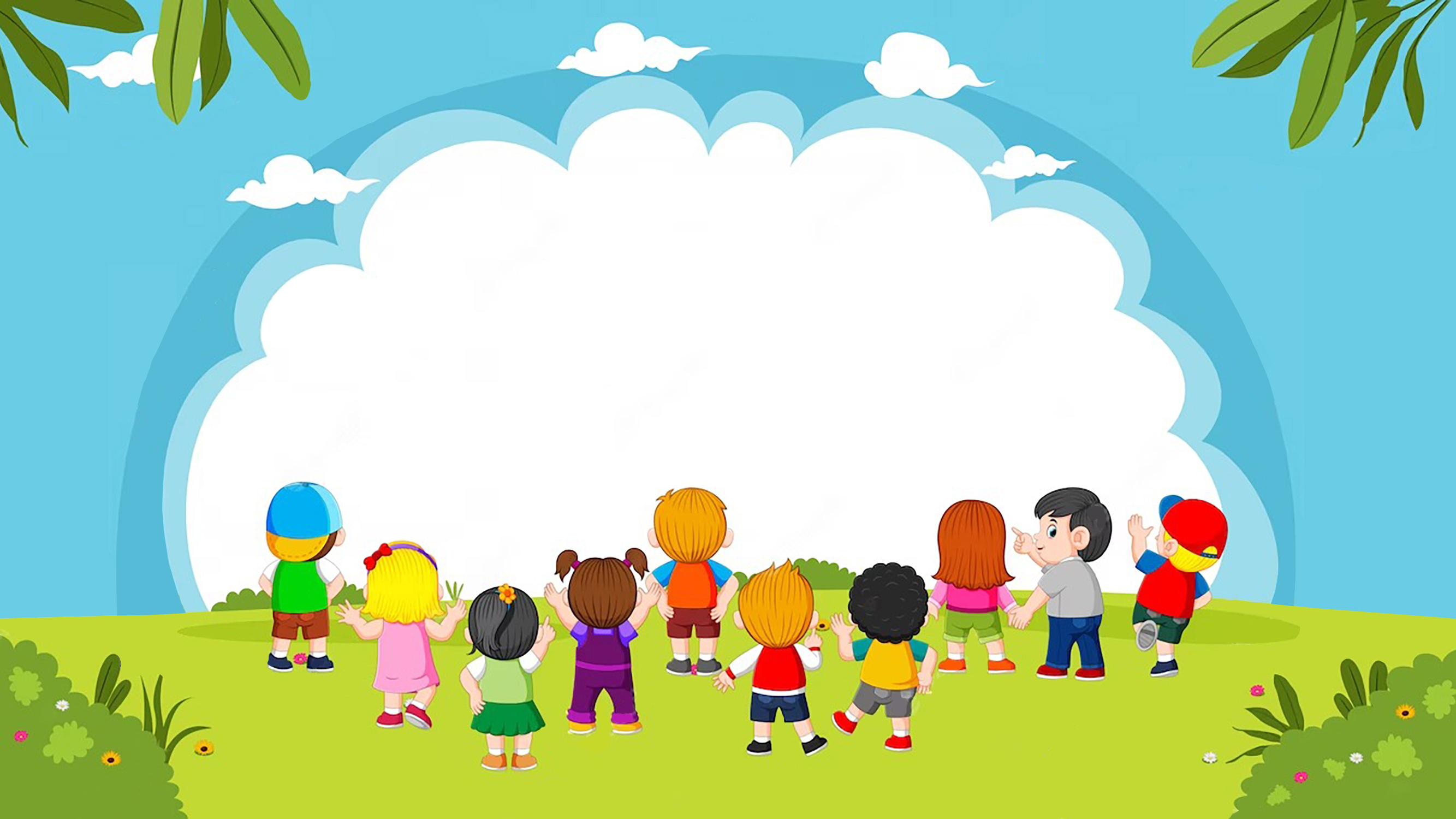 VẬN DỤNG
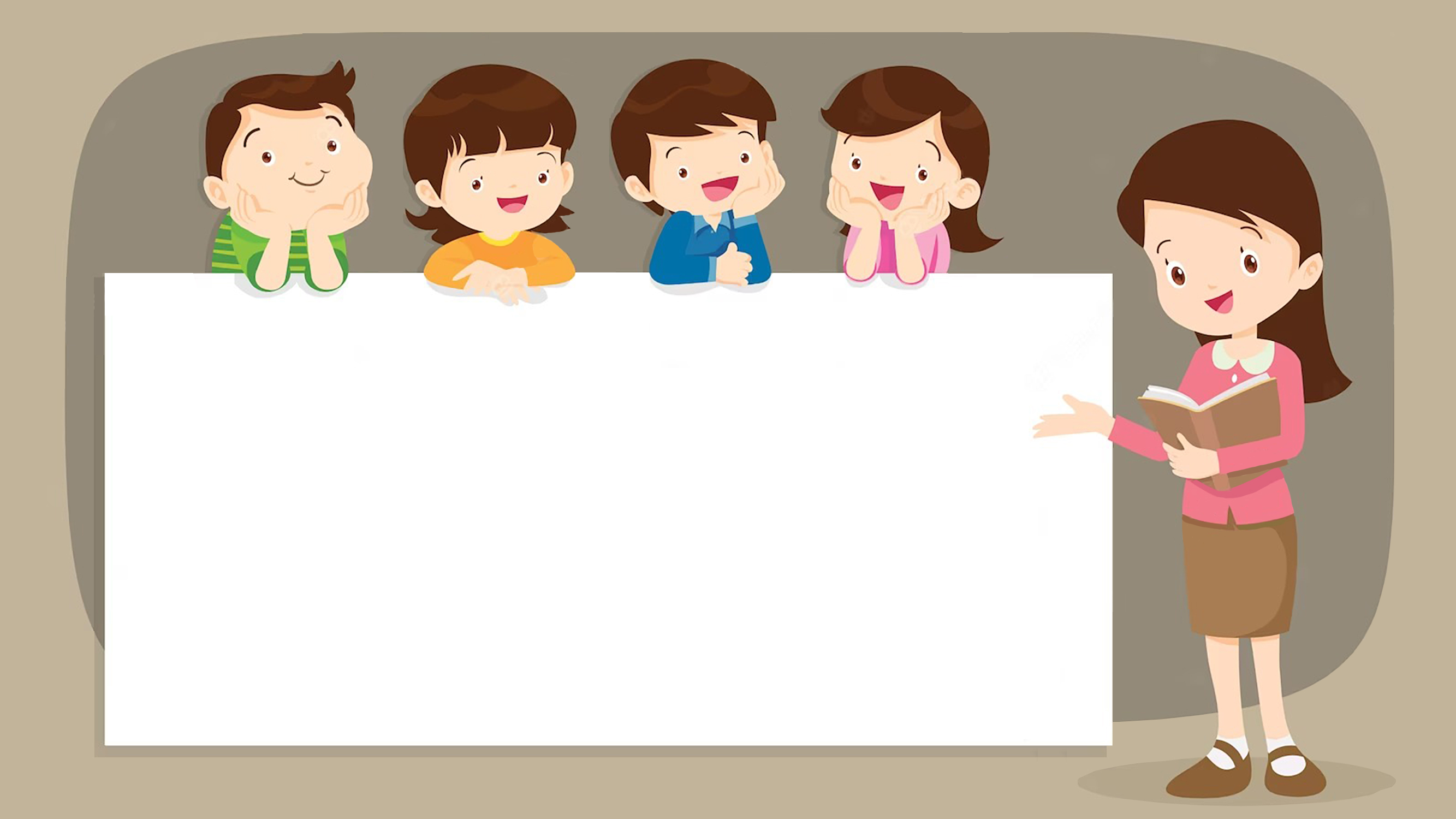 DẶN DÒ
1. 
2.
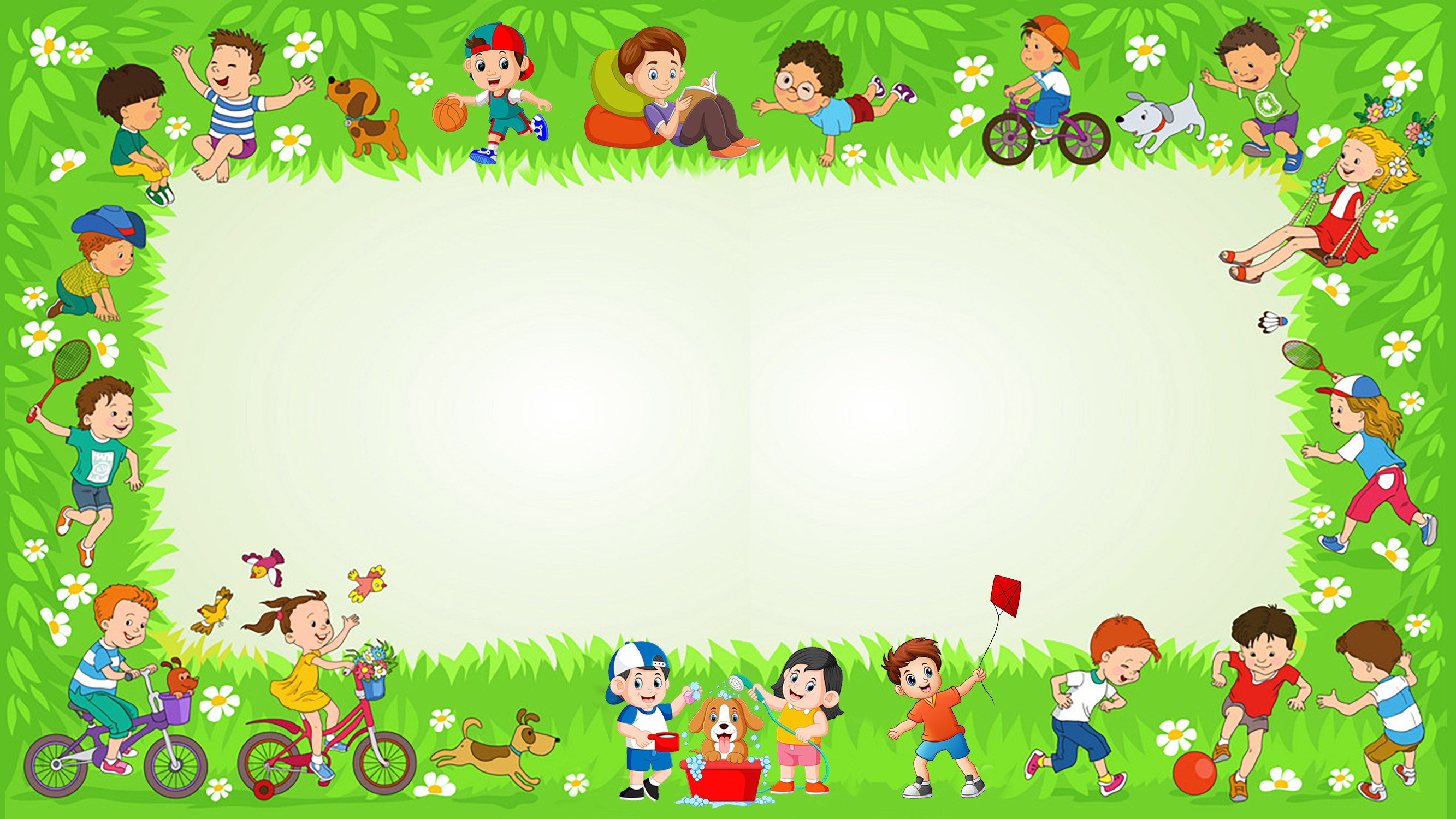 Chúc các emhọc tốt
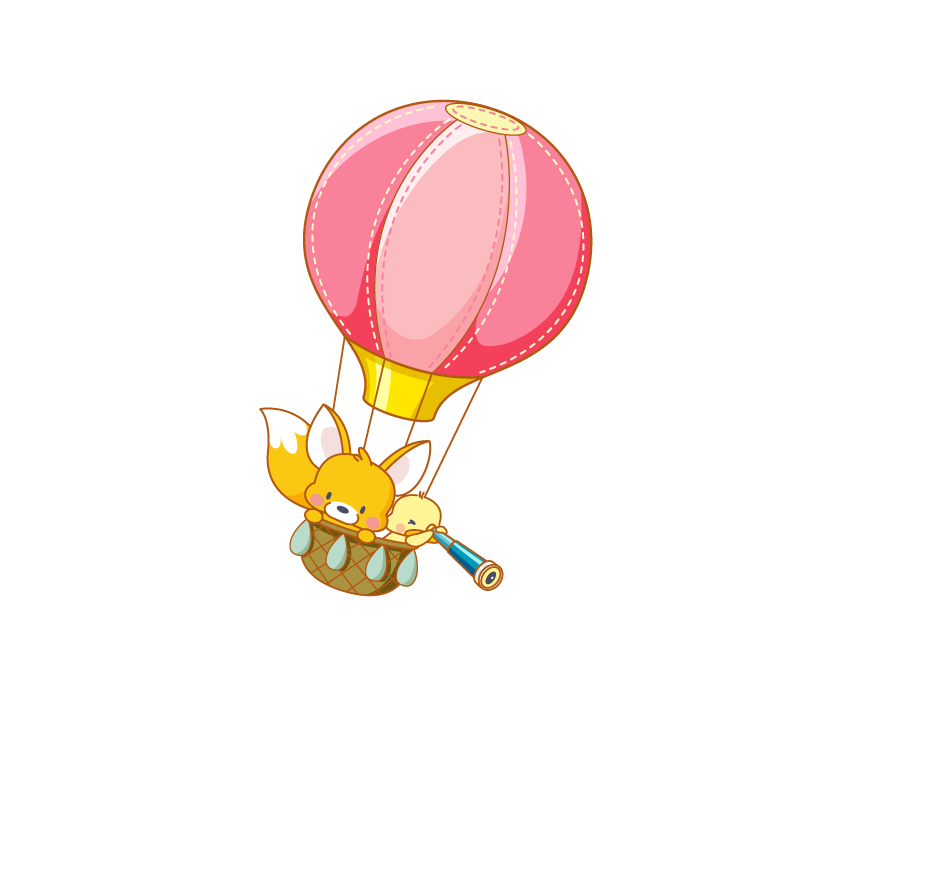 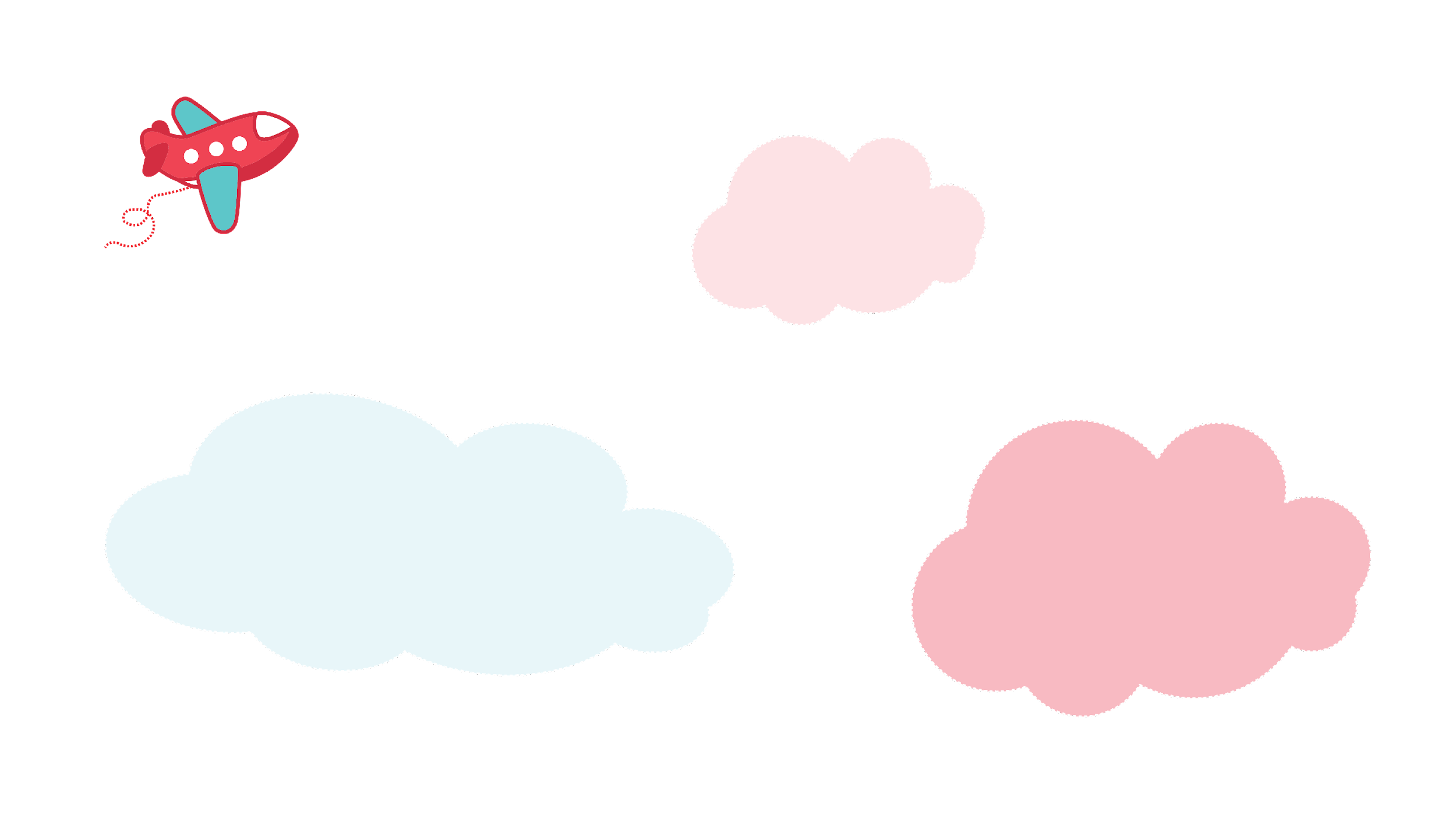 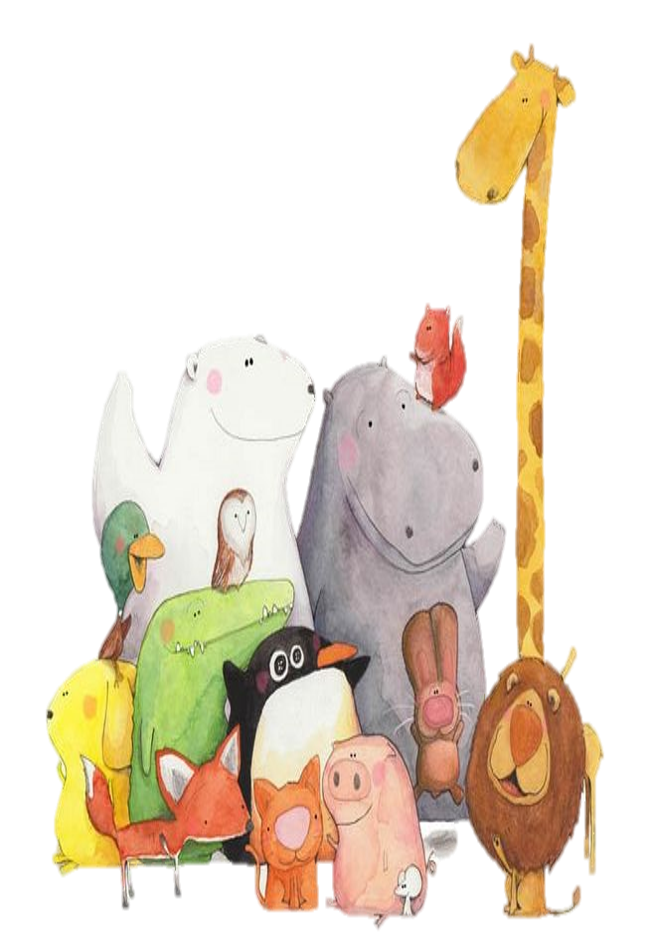 Tạm biệt các em!